Radiance Imagery: GRB and DOE-0
Kaba Bah, Mat Gunshor, etc.

Cooperative Institute for Meteorological Satellite Studies, University of Wisconsin-Madison, Madison, Wisconsin

Timothy Schmit
Center for Satellite Applications and Research, NOAA/NESDIS, Madison, Wisconsin
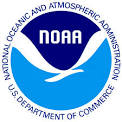 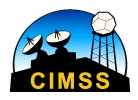 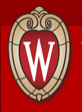 1
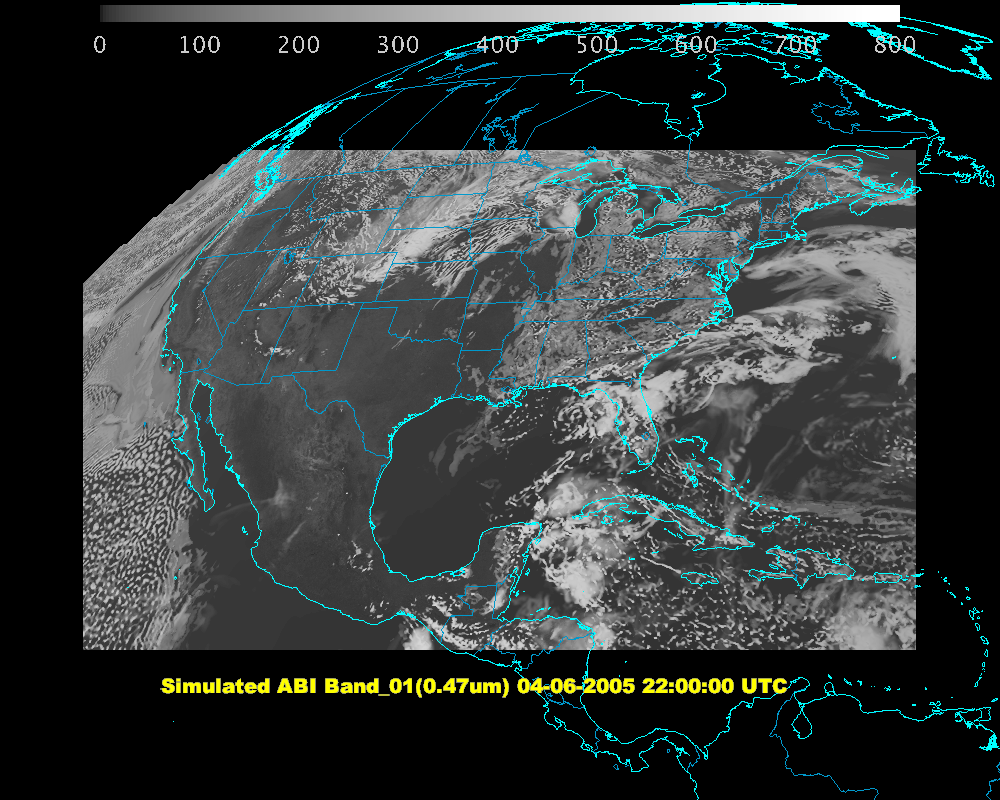 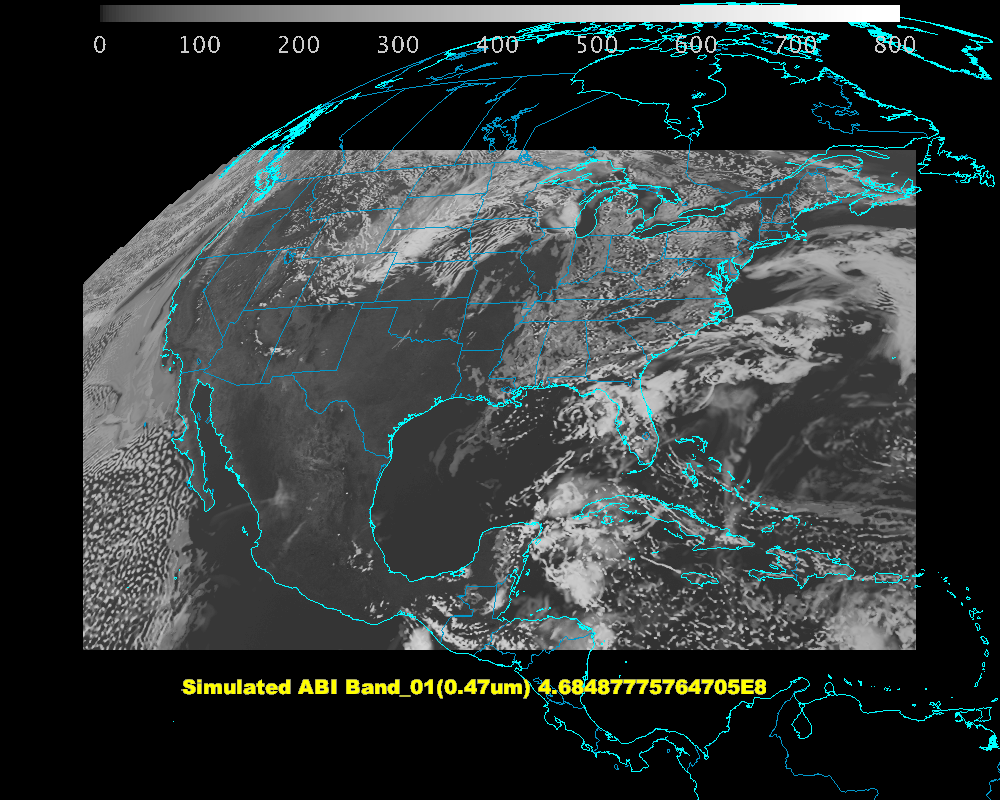 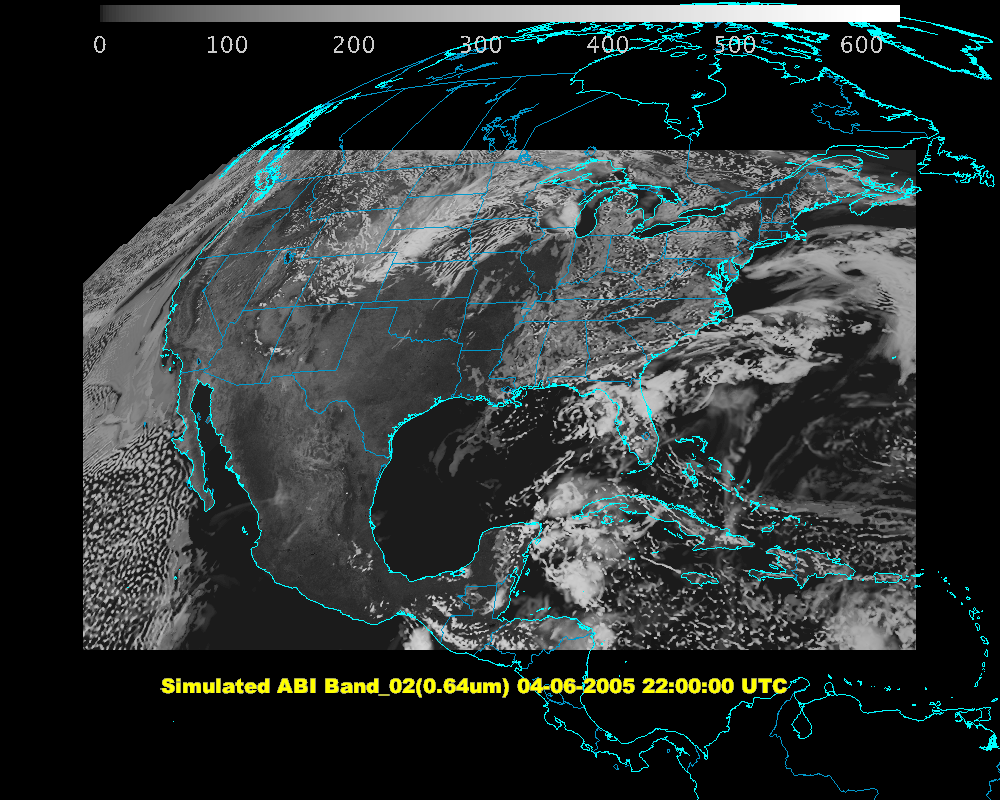 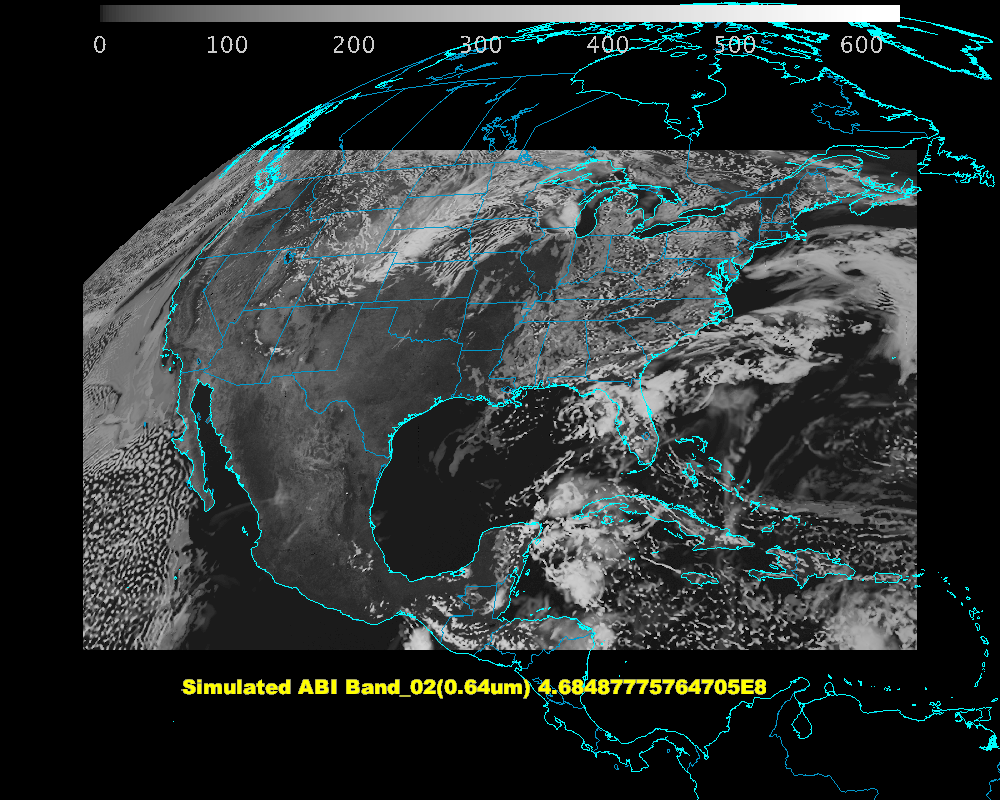 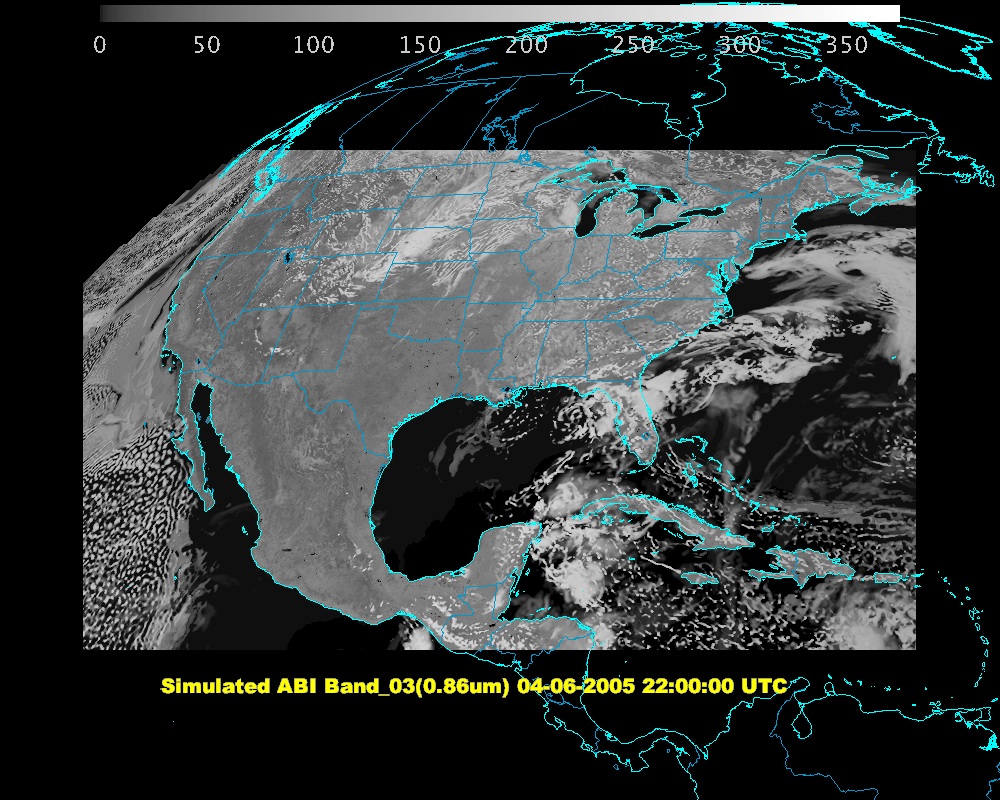 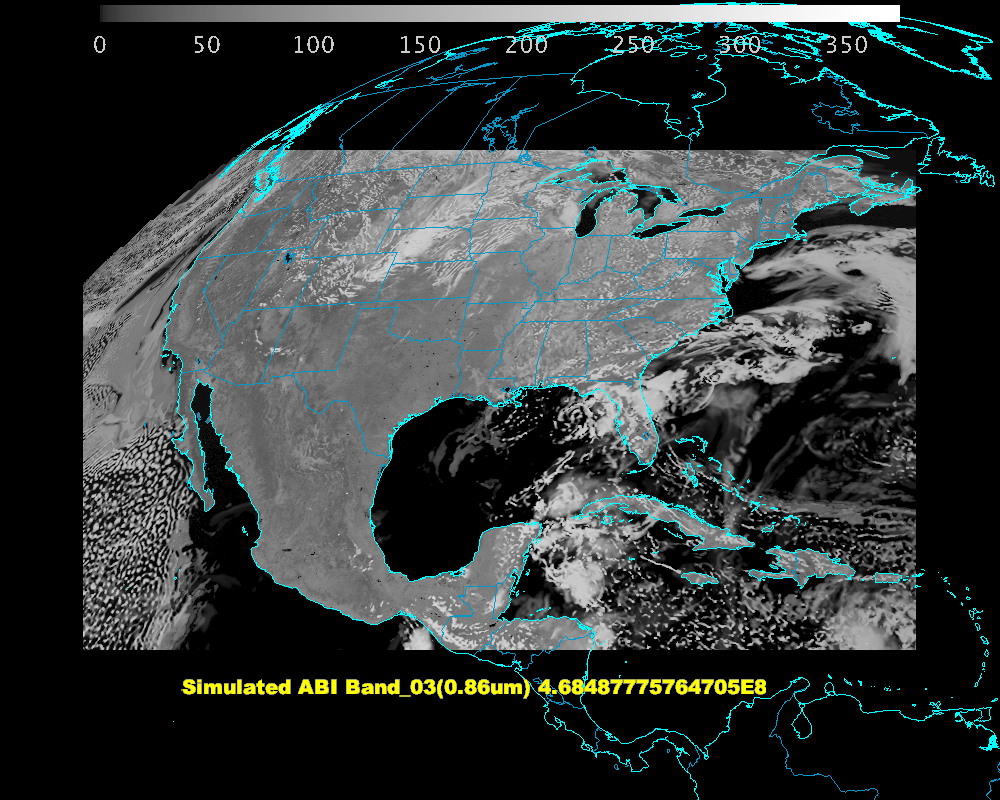 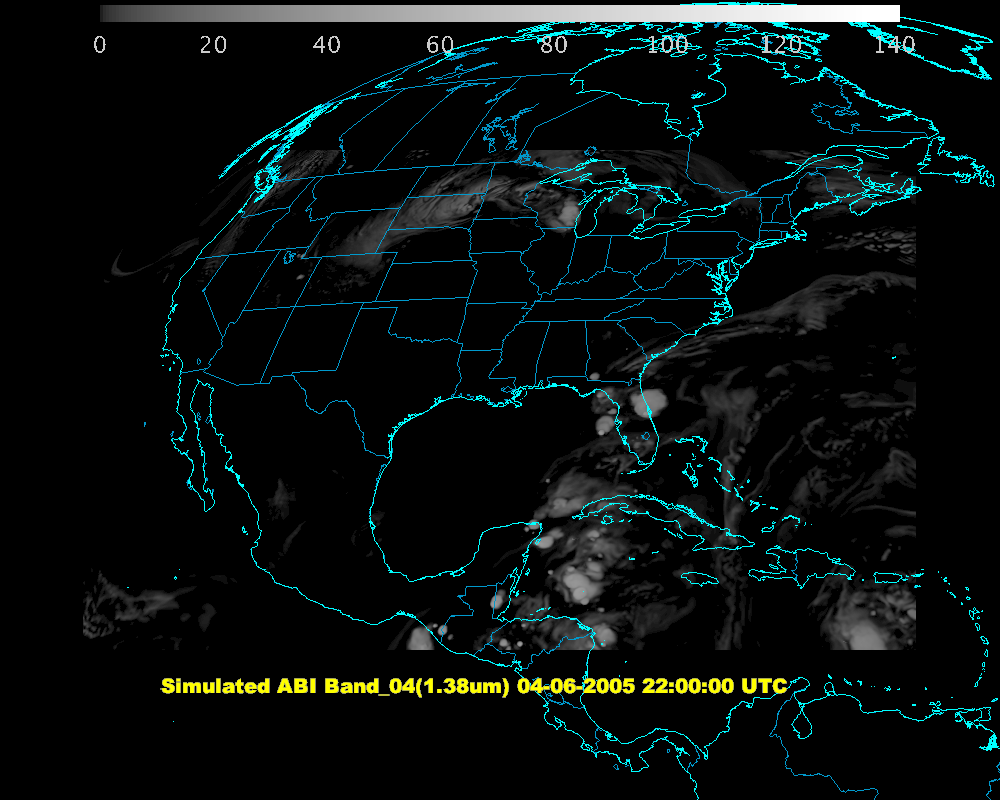 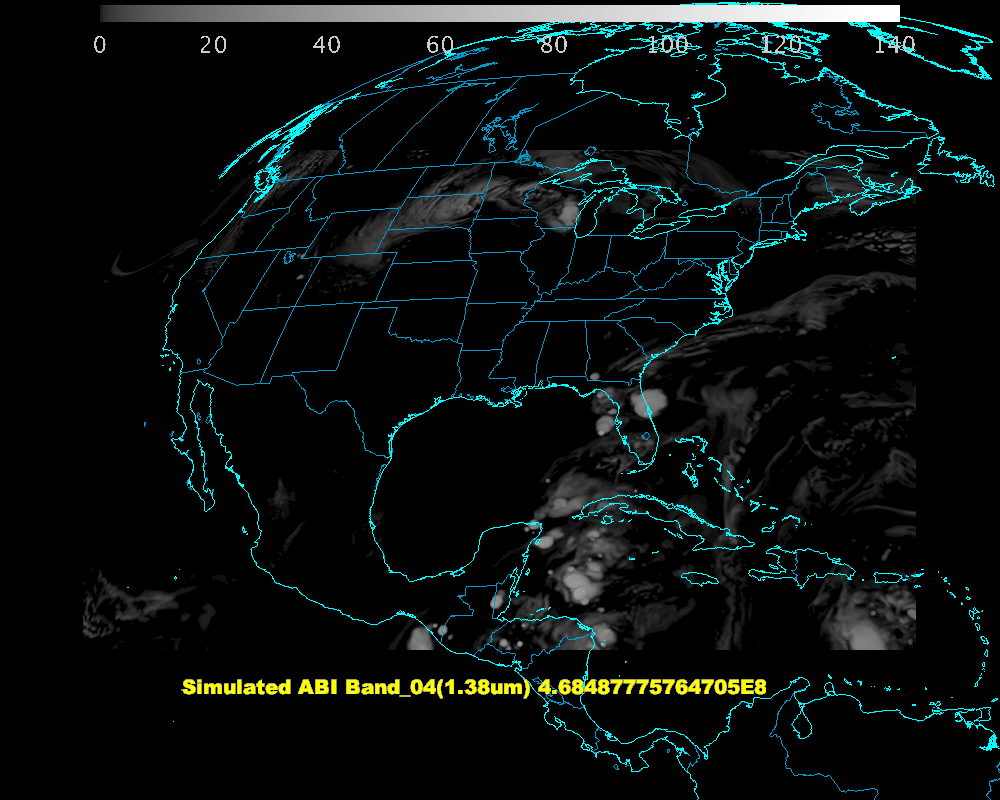 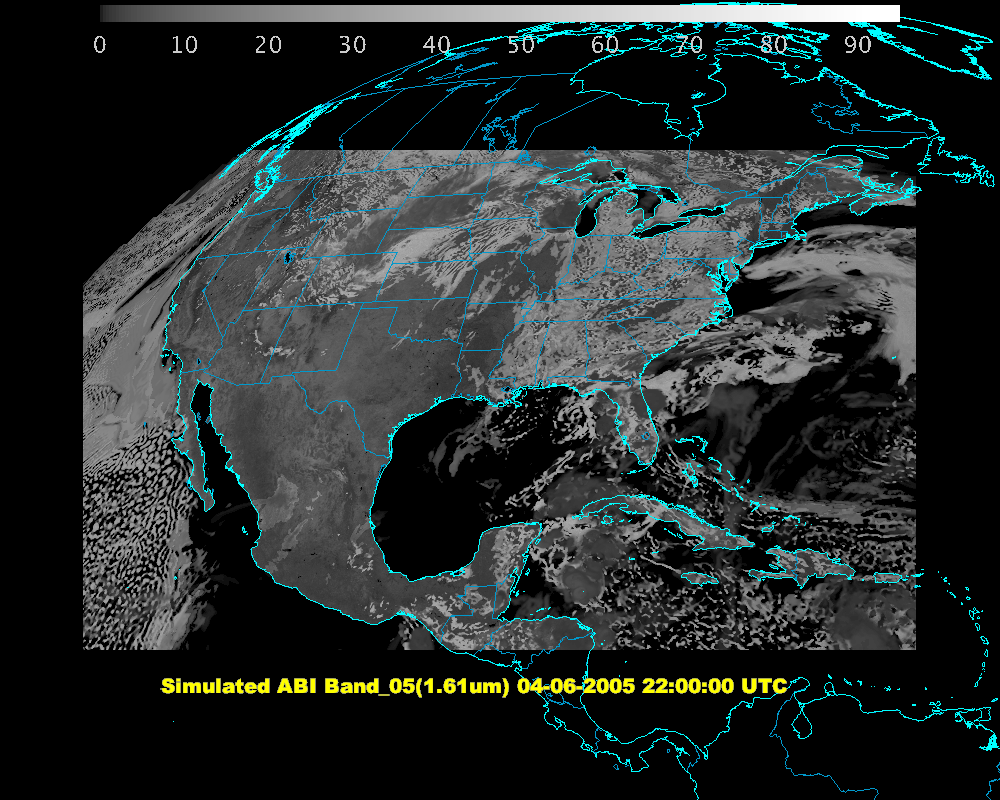 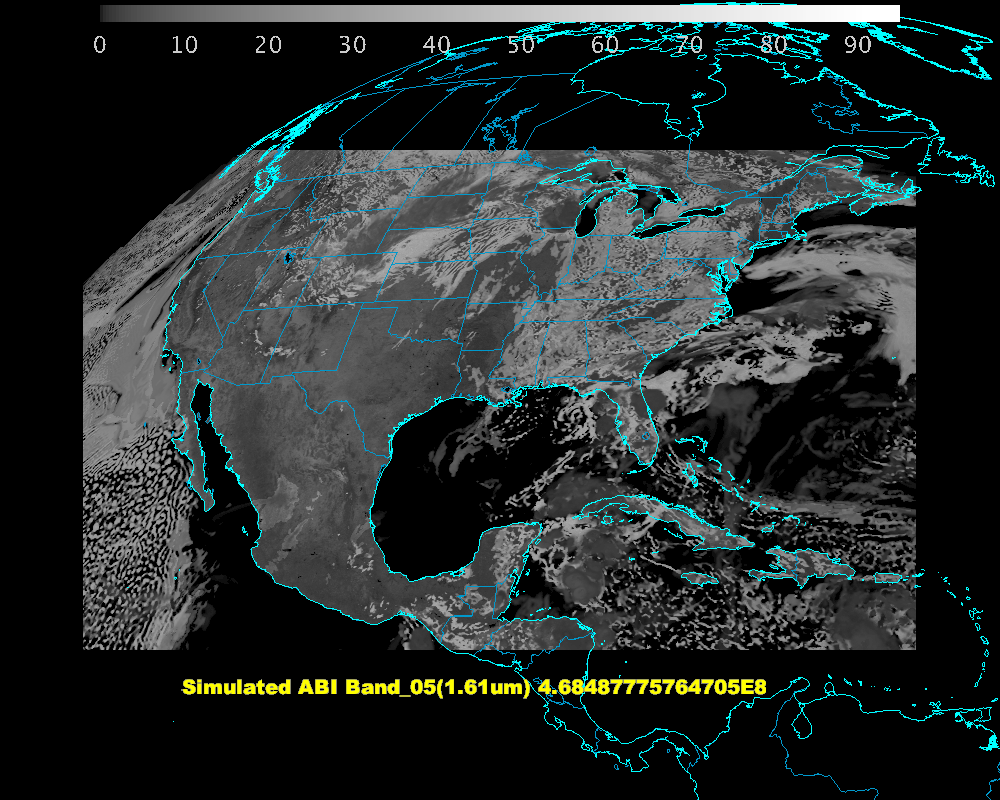 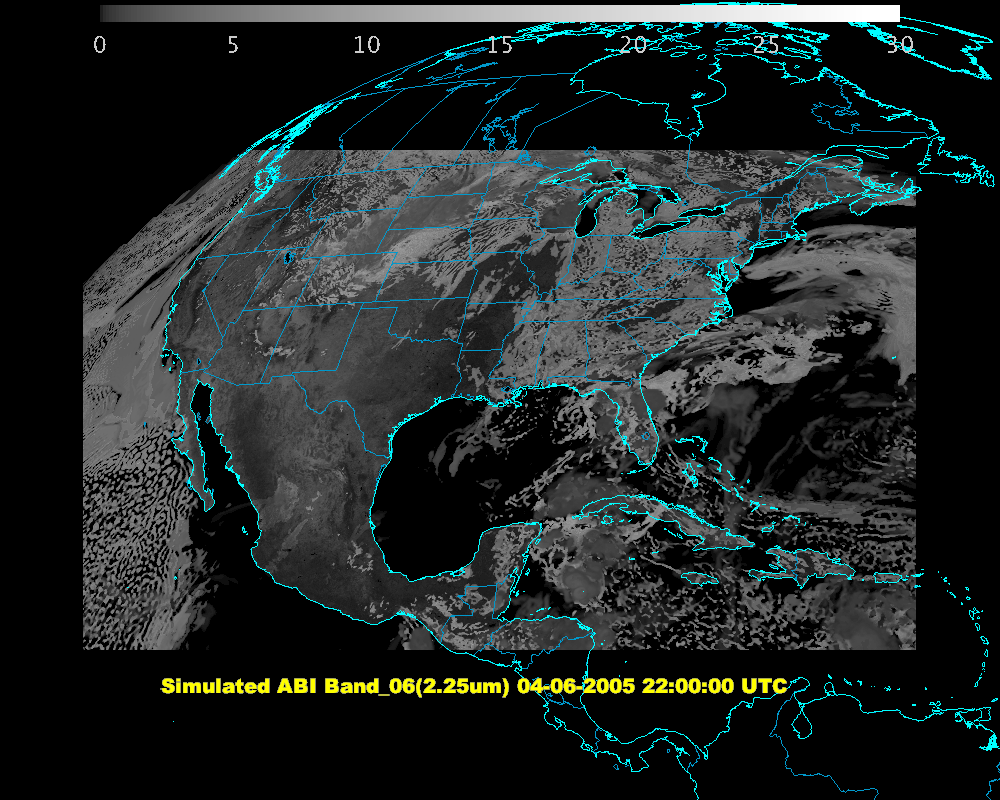 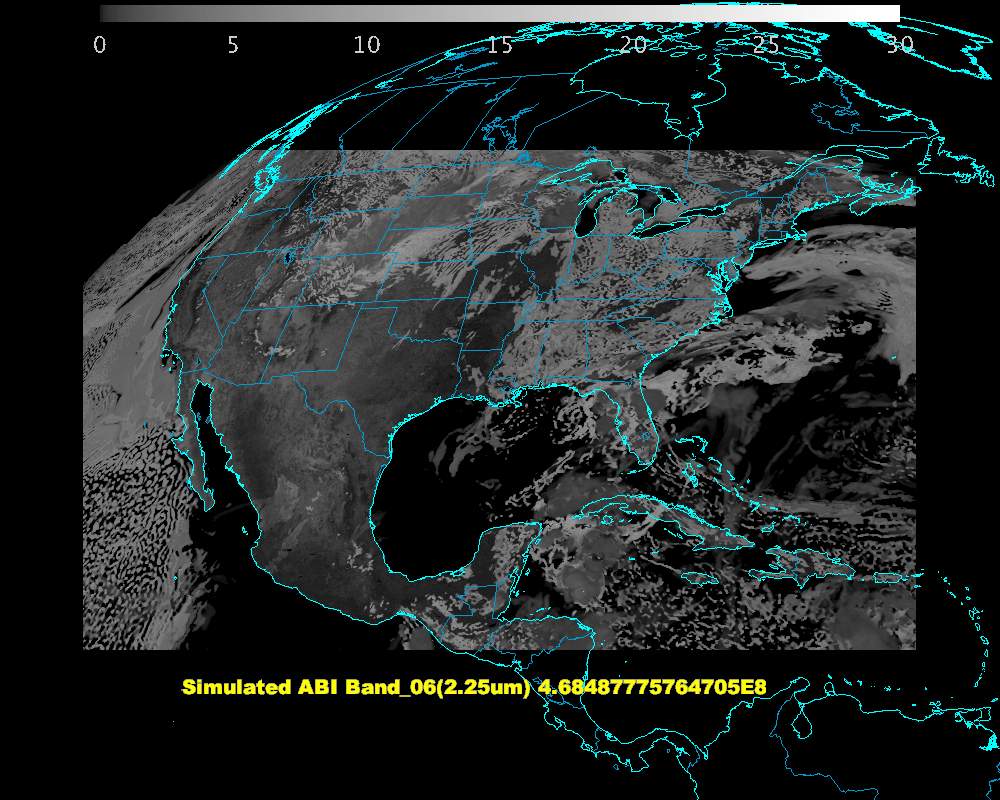 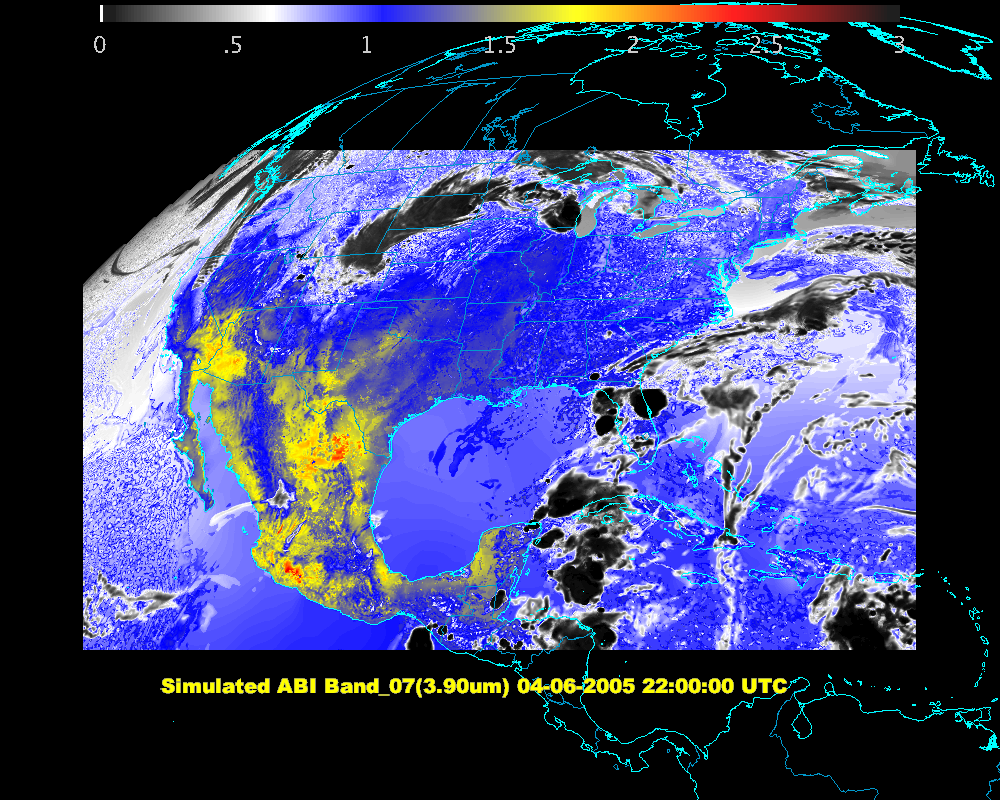 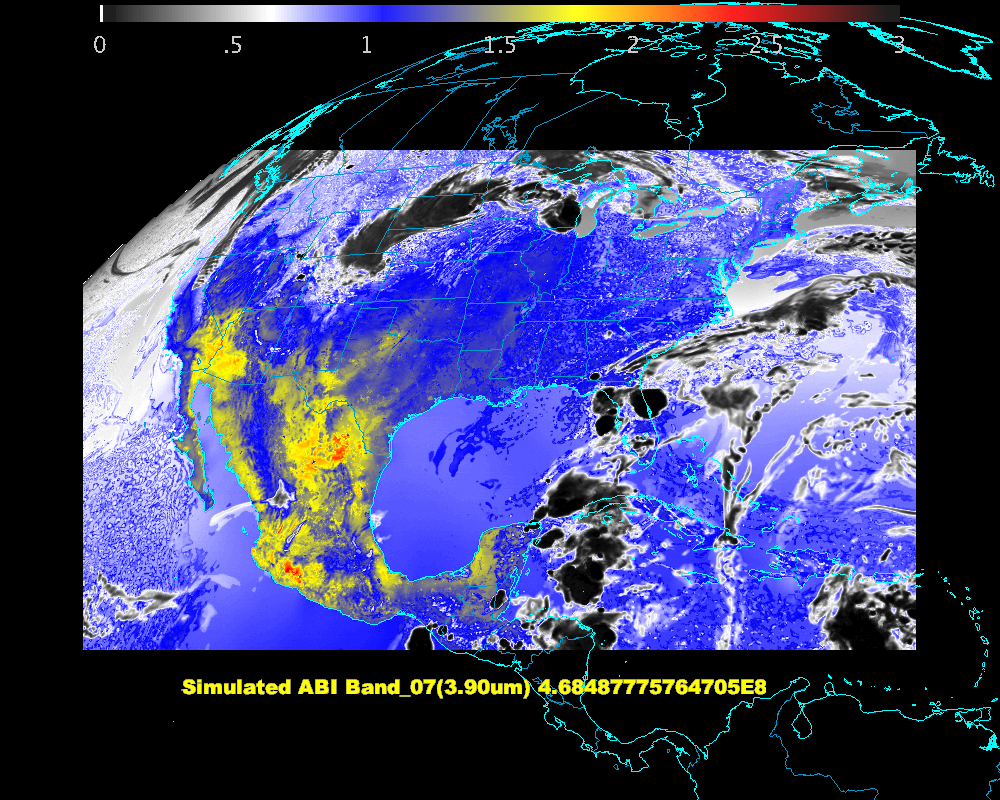 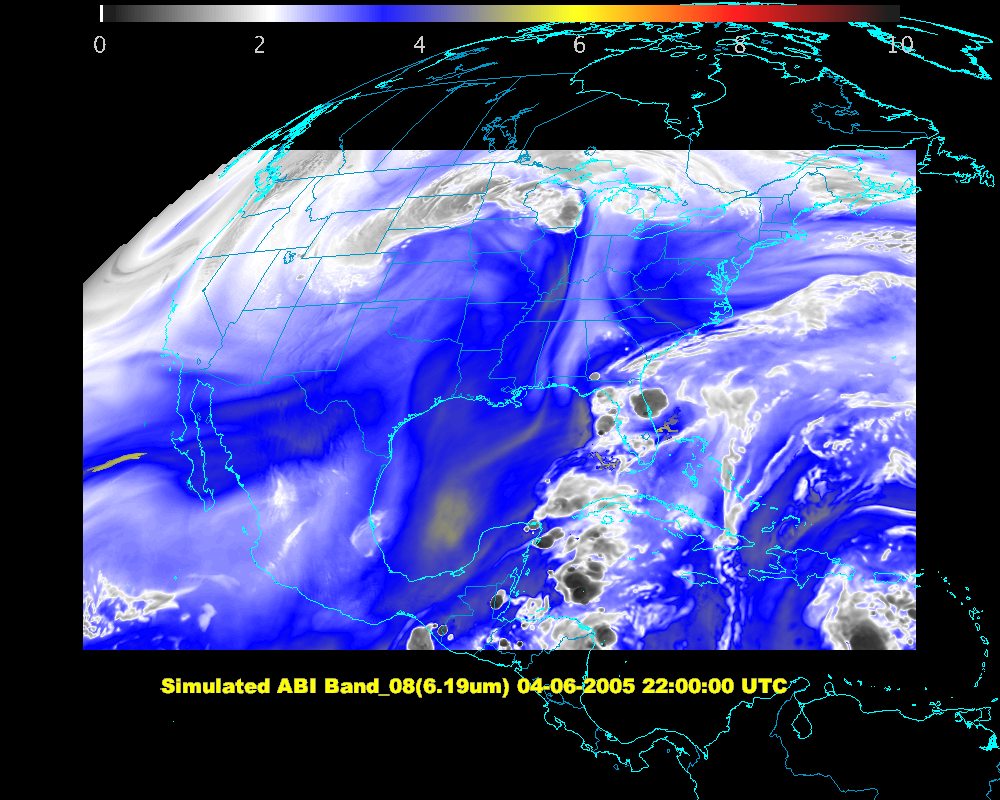 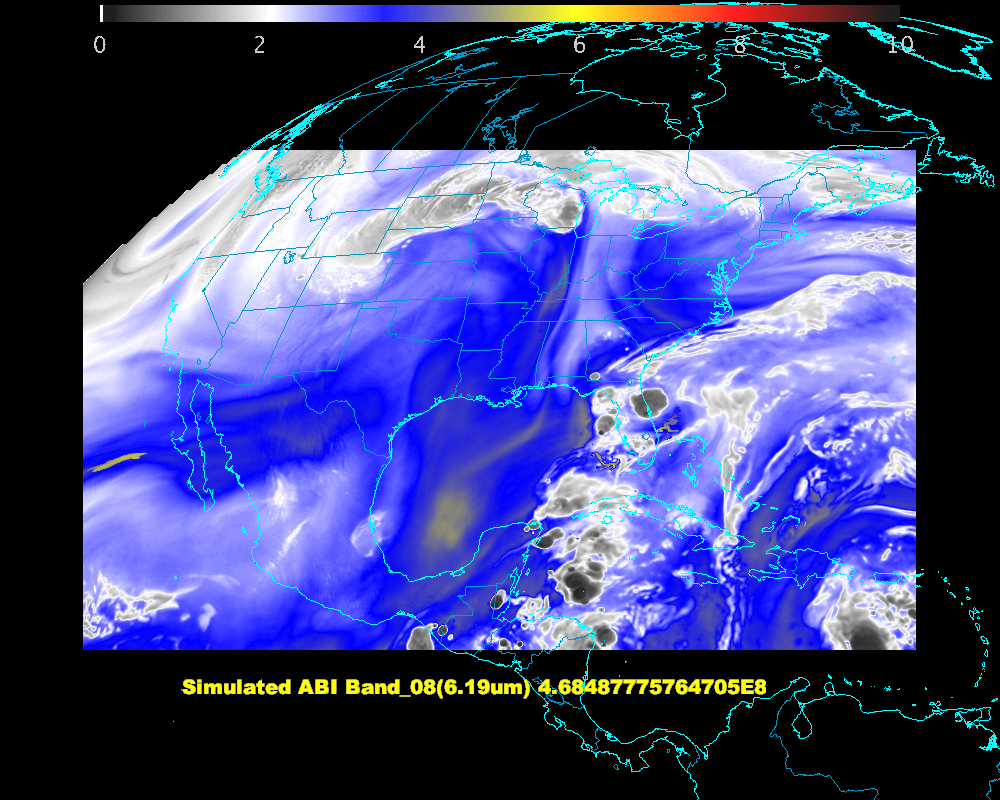 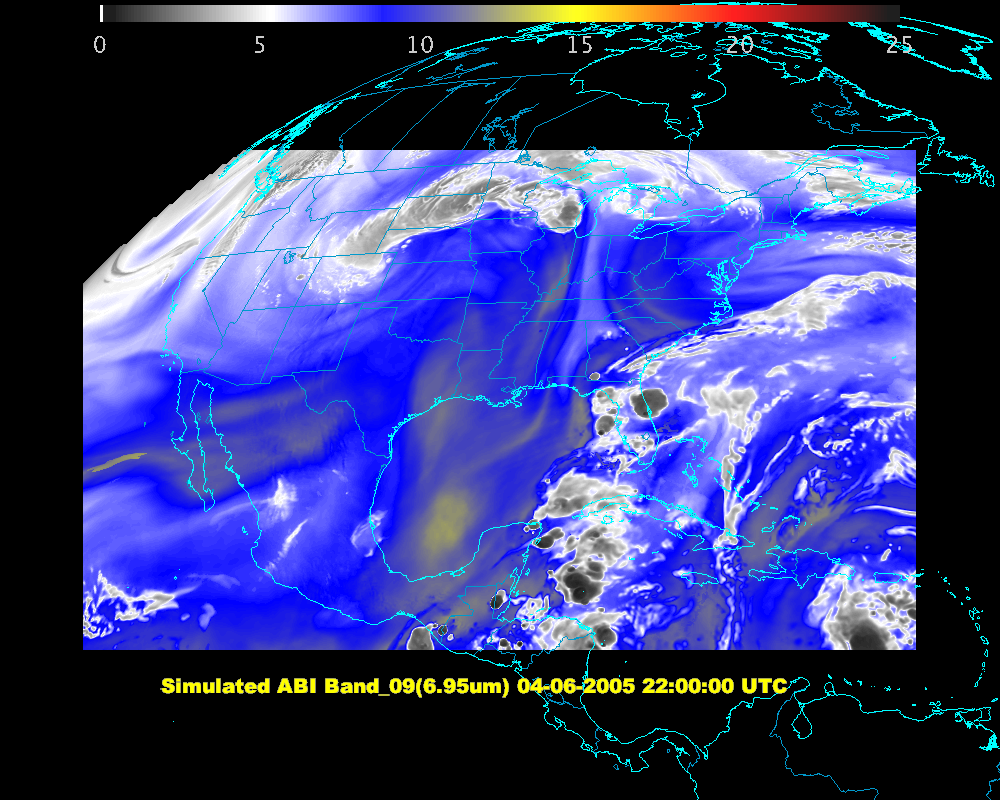 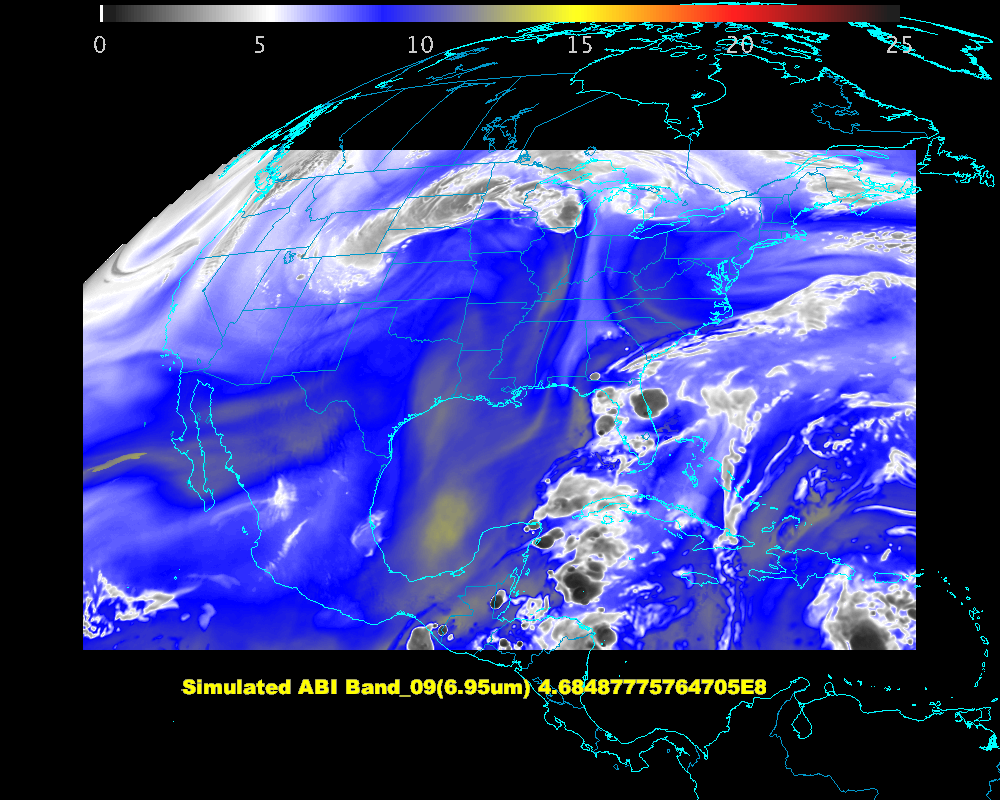 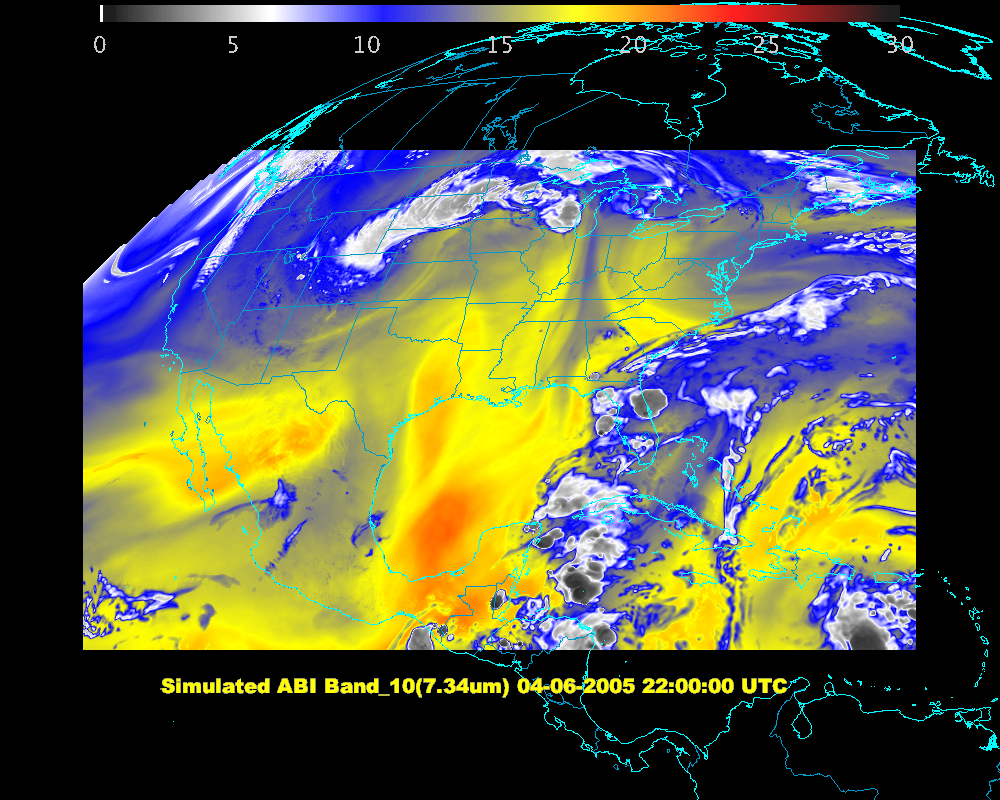 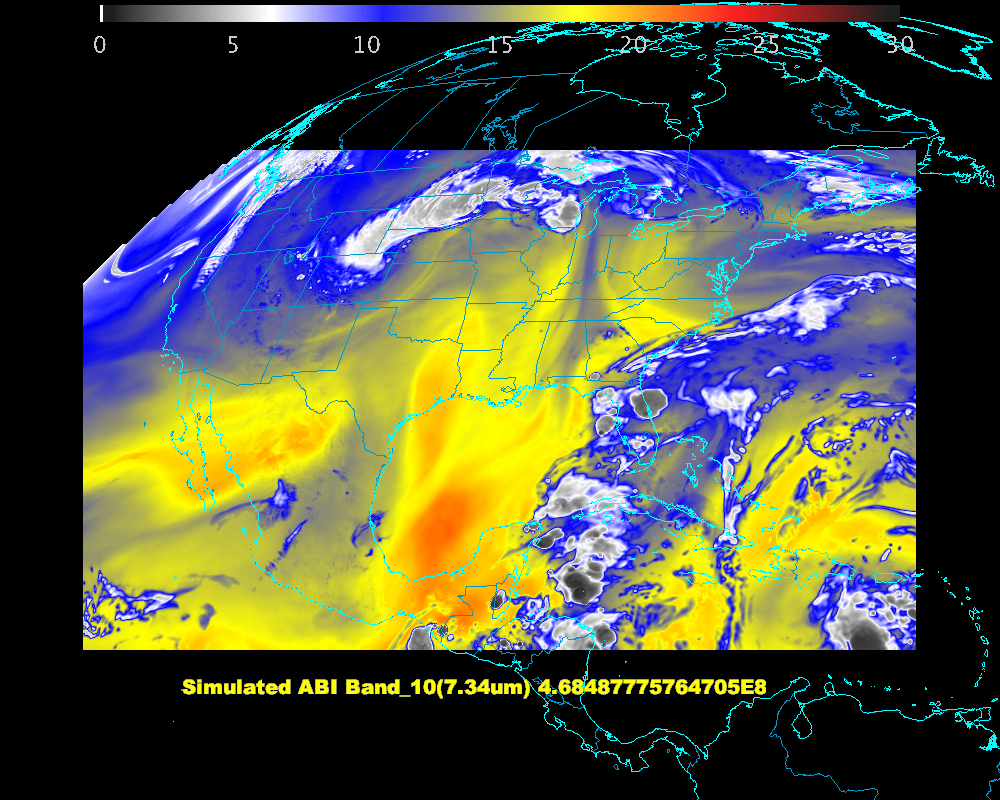 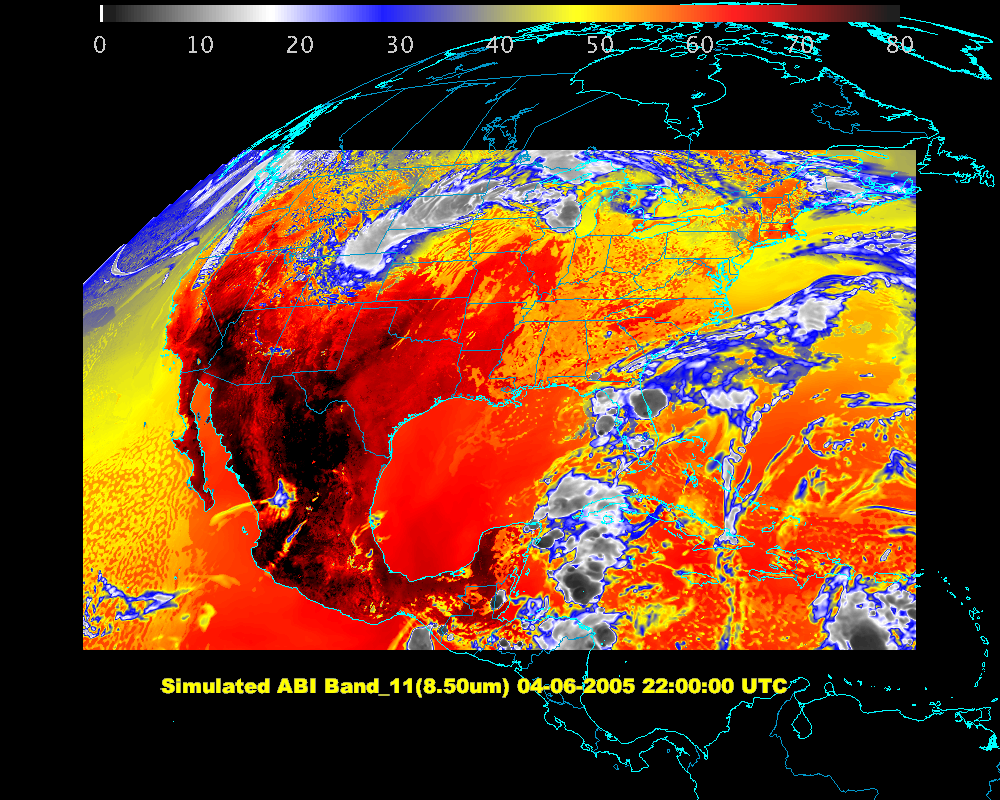 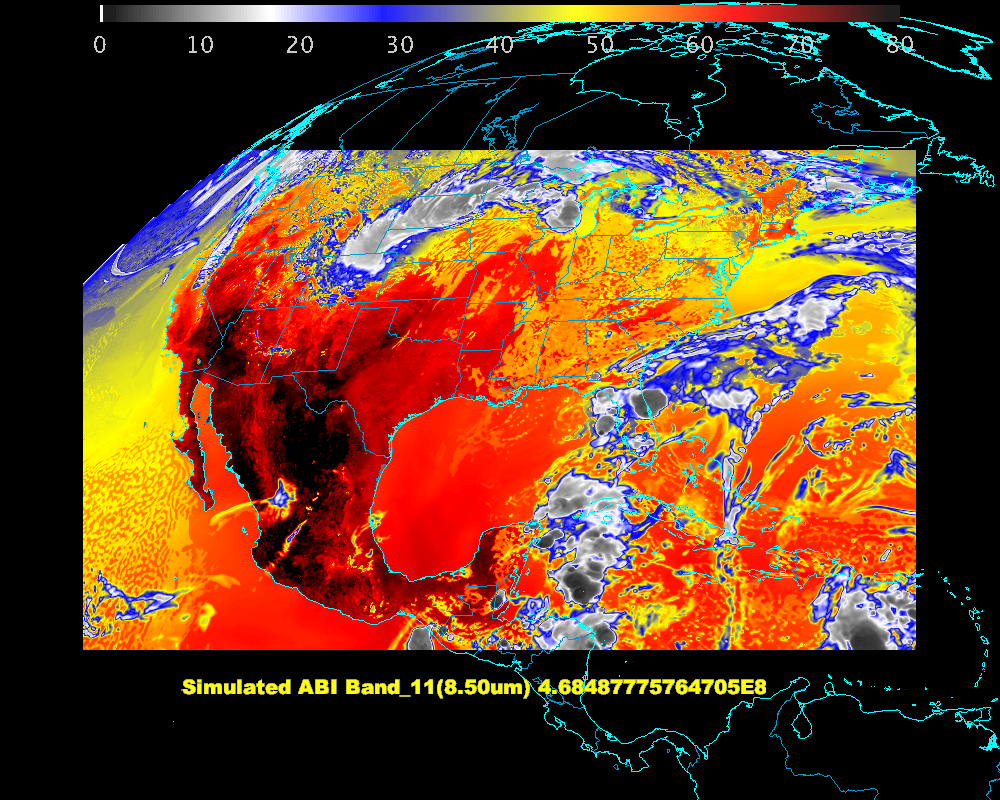 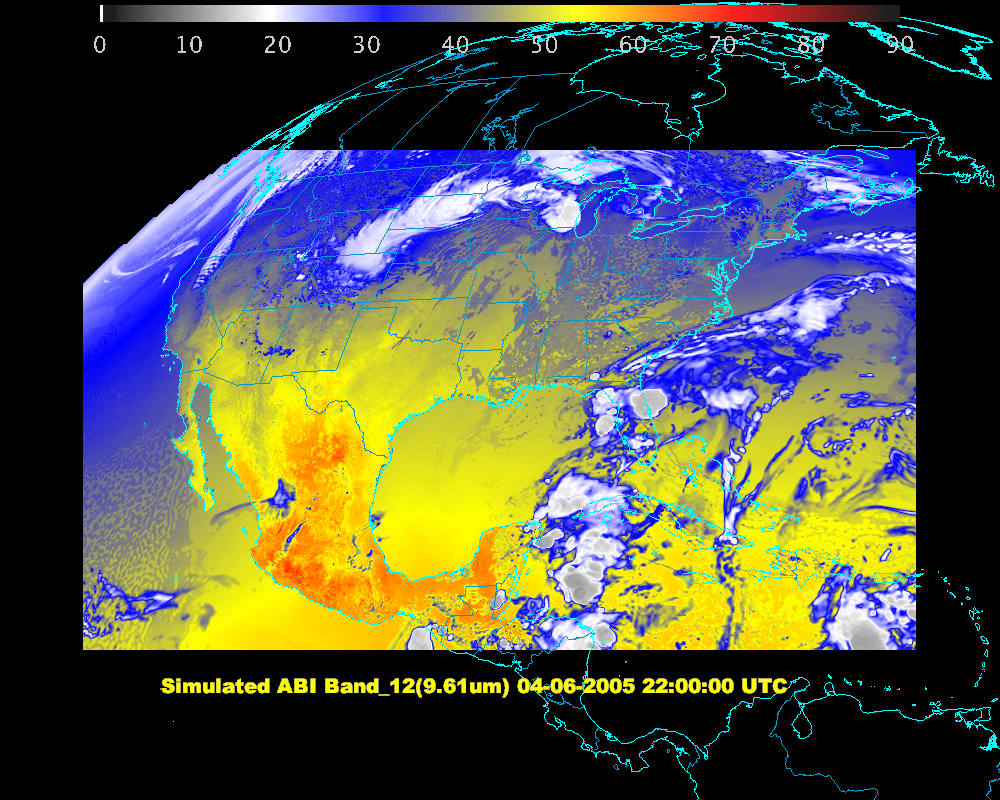 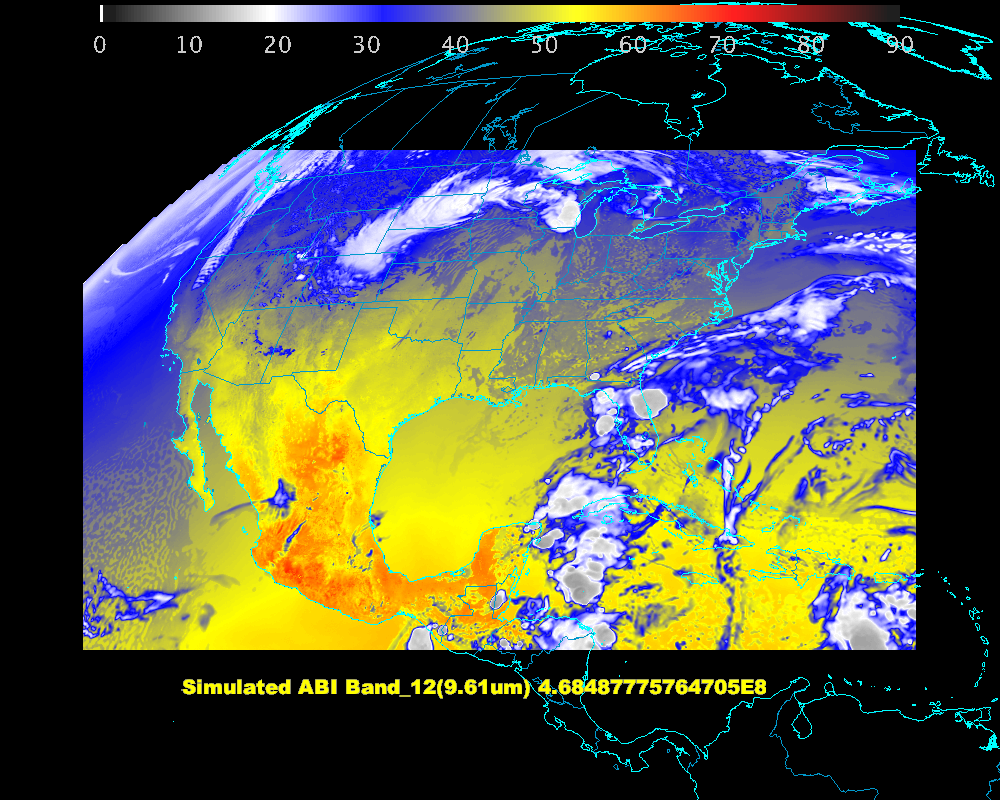 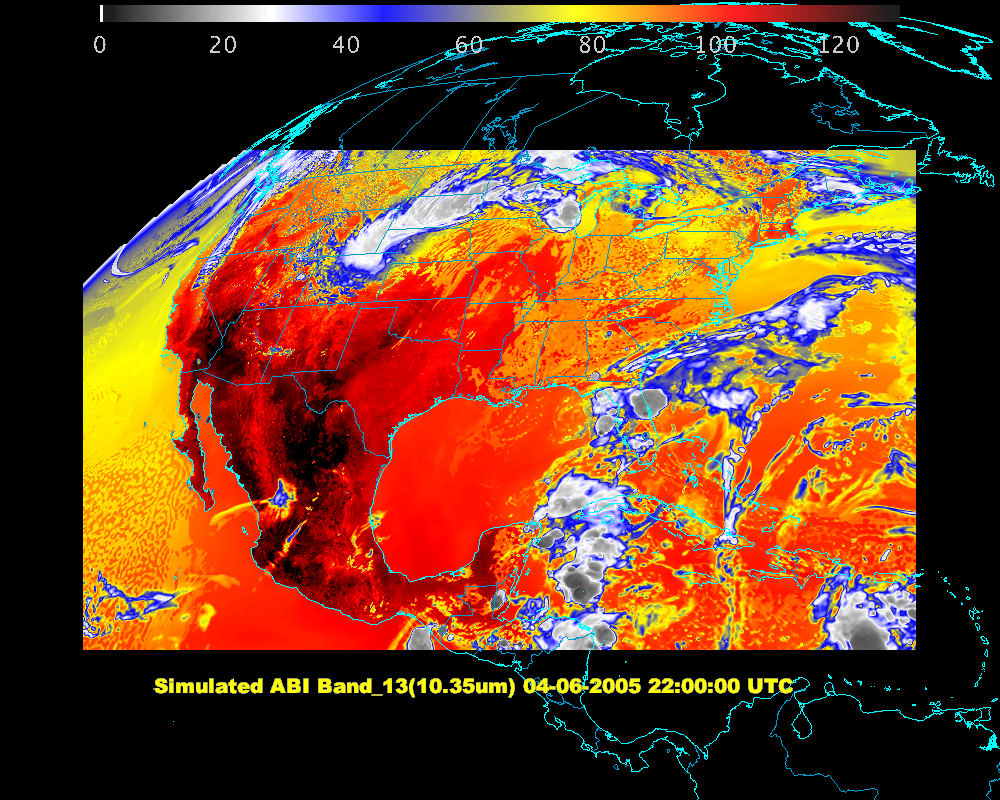 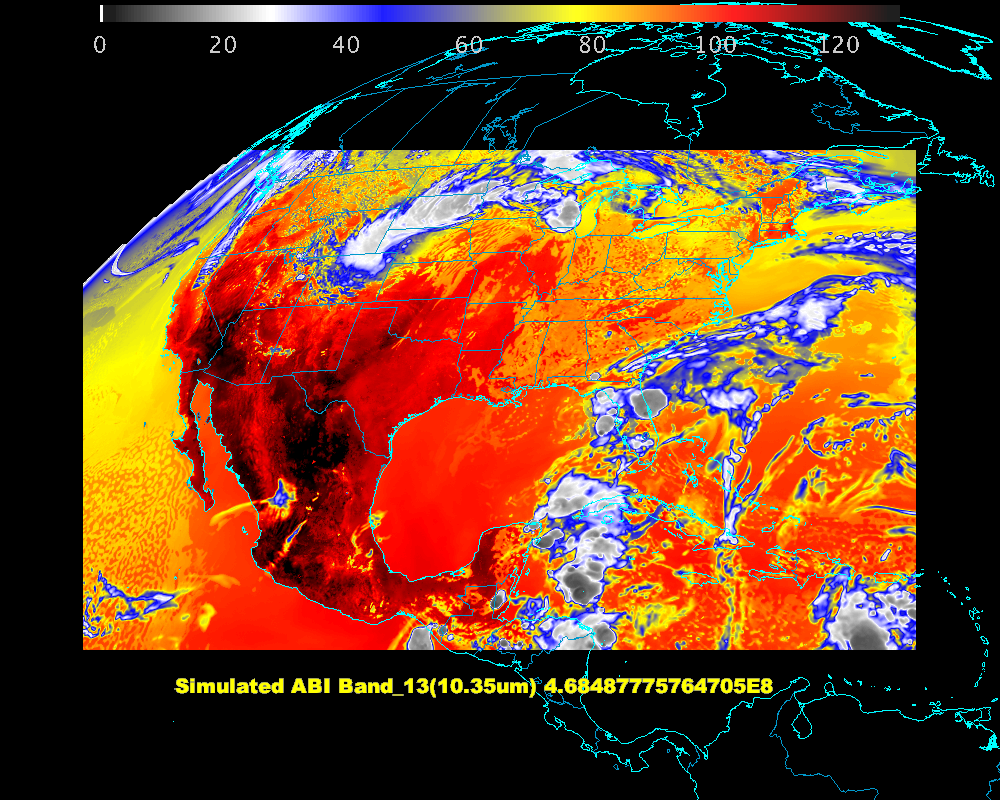 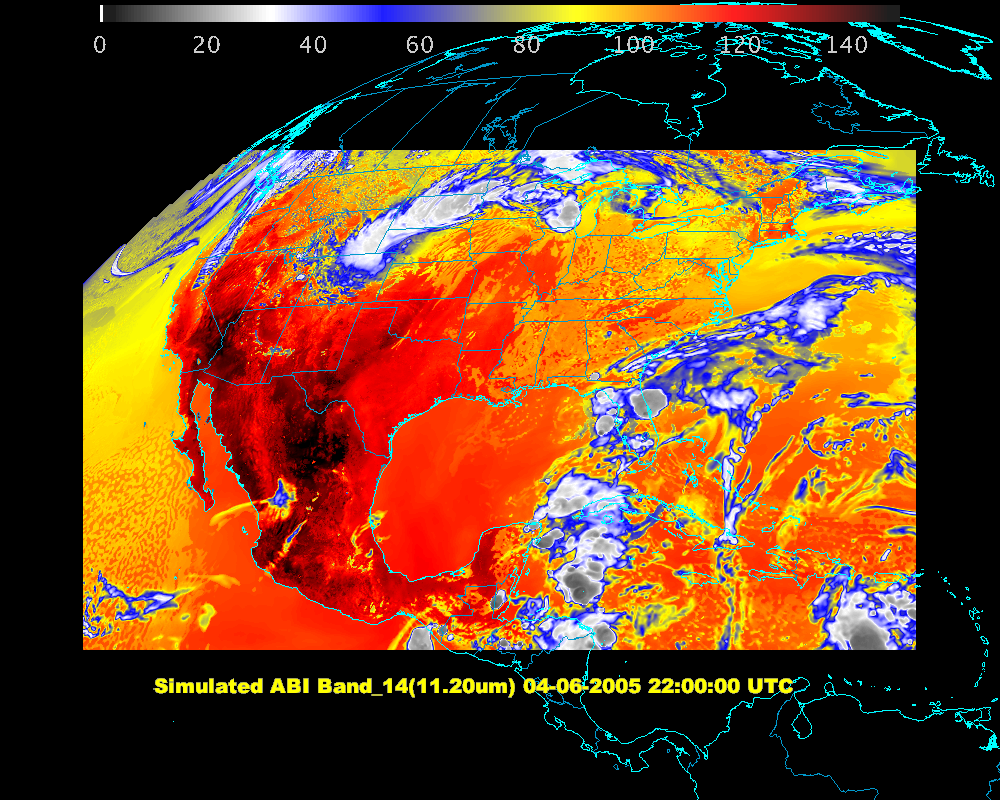 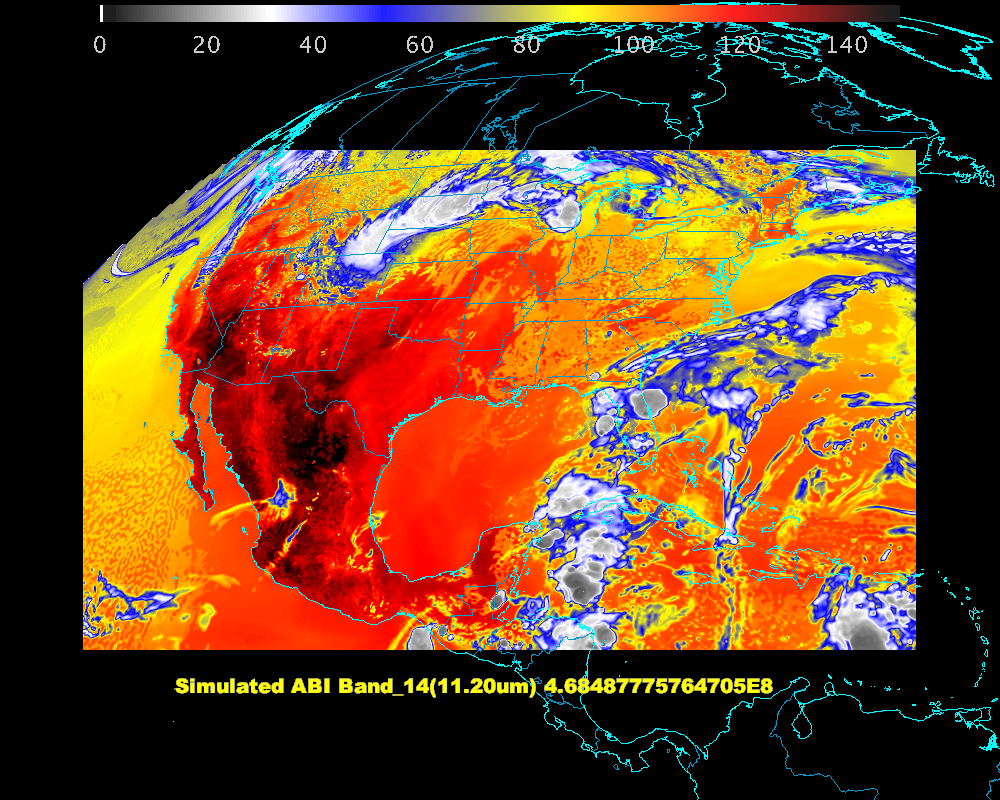 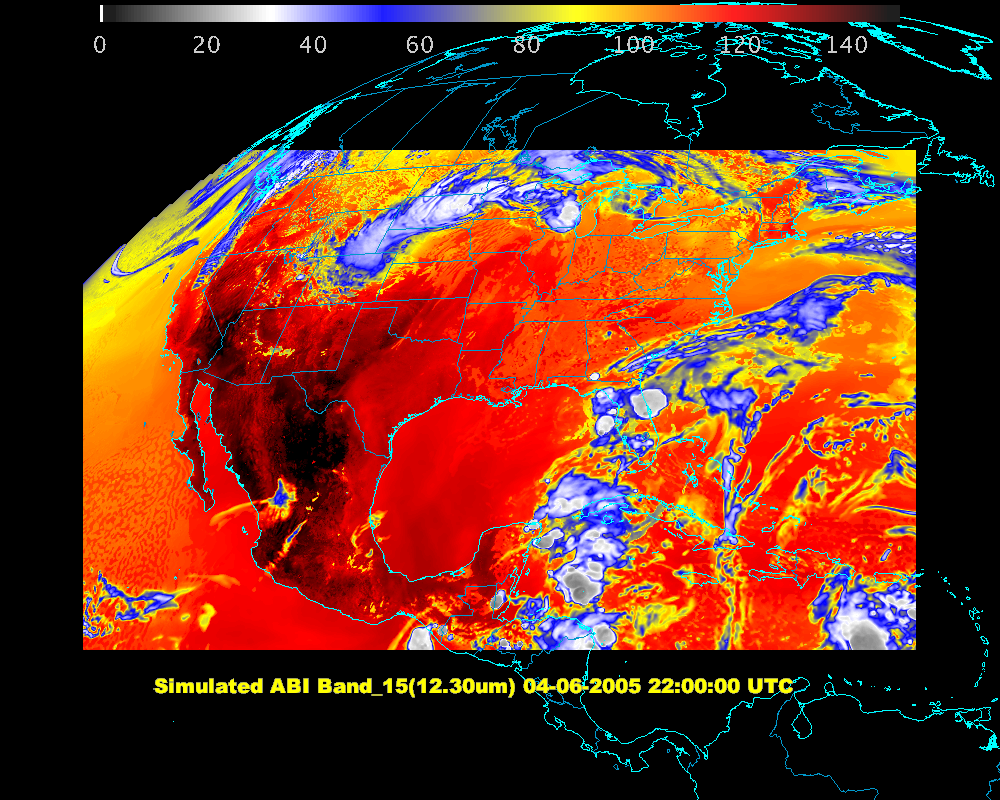 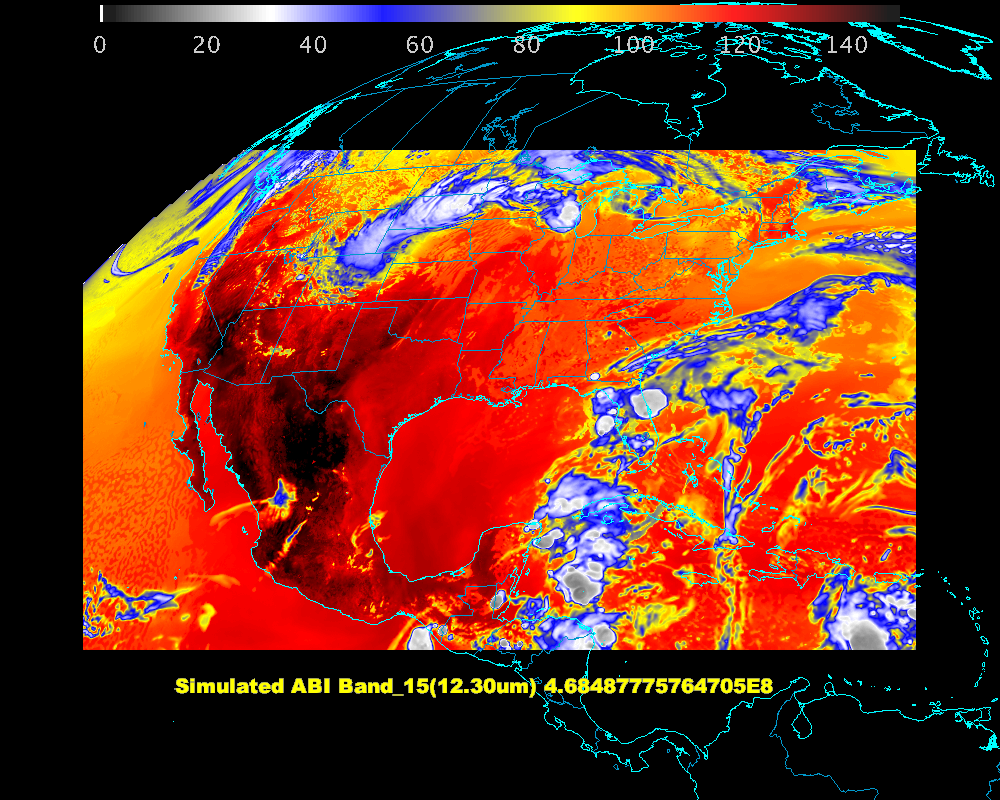 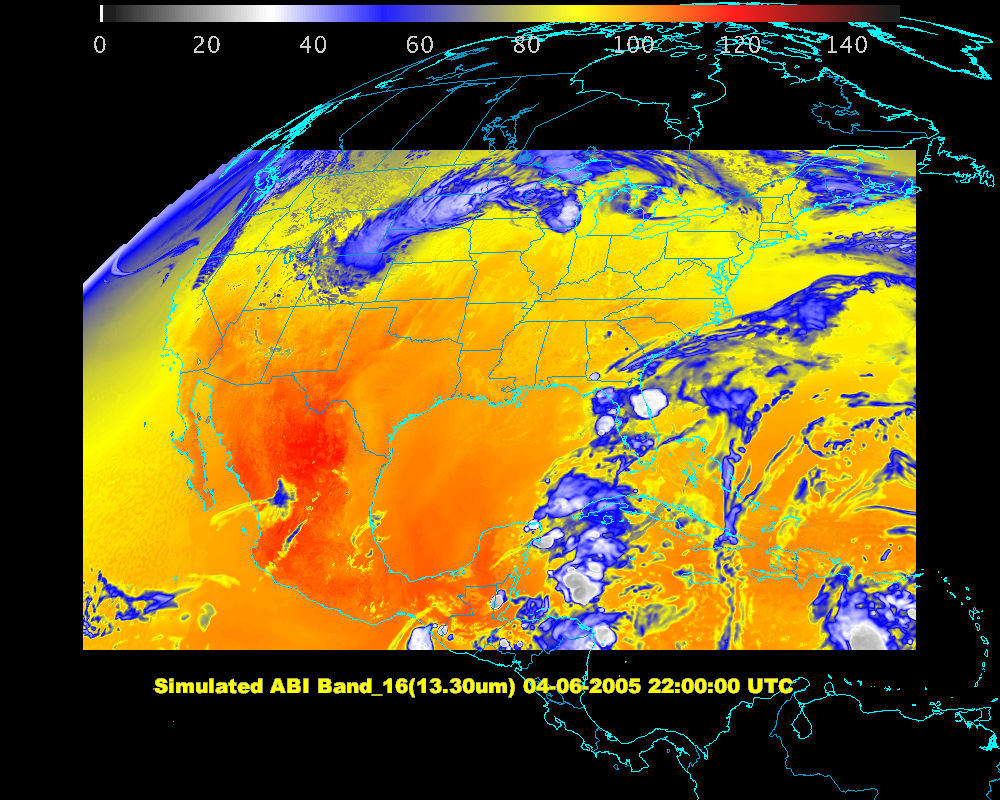 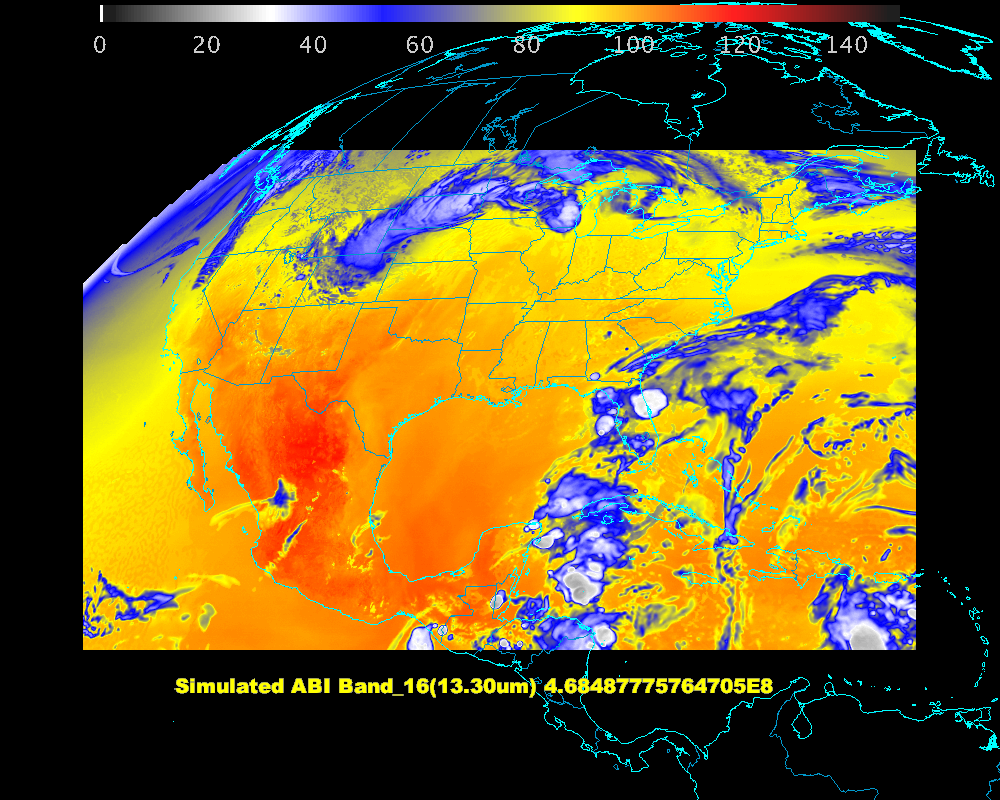